Insert Poster Title here
Your name here
You institution’s name here
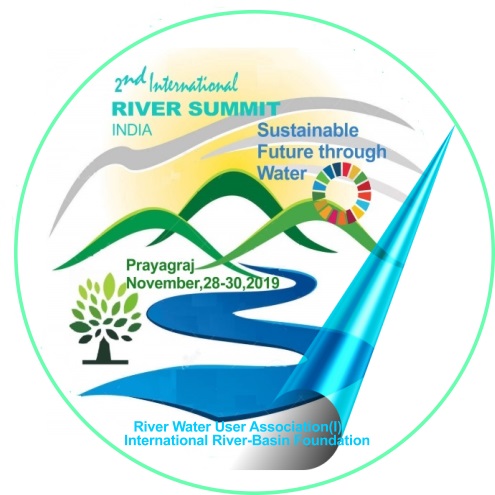 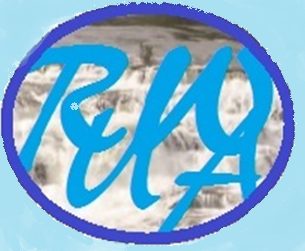 Abstract
Results
Conclusion
Insert your text here
Insert your text here. Remember, you can adjust the font size to fit your text.
Insert your text here. Move the text and graphics boxes to fit your individual needs.
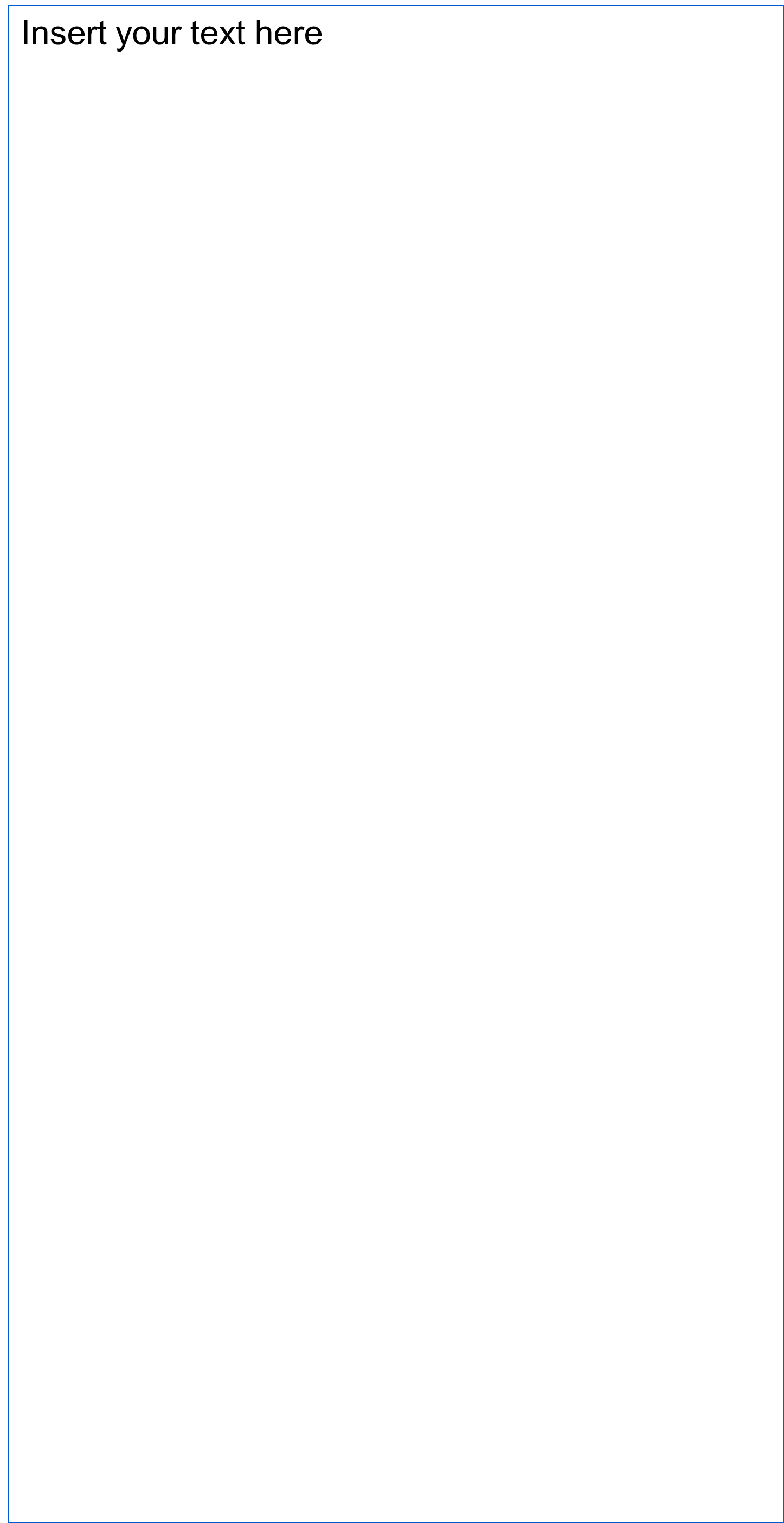 Materials and Methods
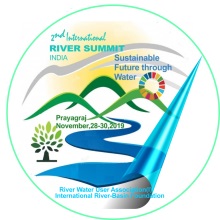 Introduction
Insert your text here. Change the font size to fit your text in the space.
References
Insert your references here
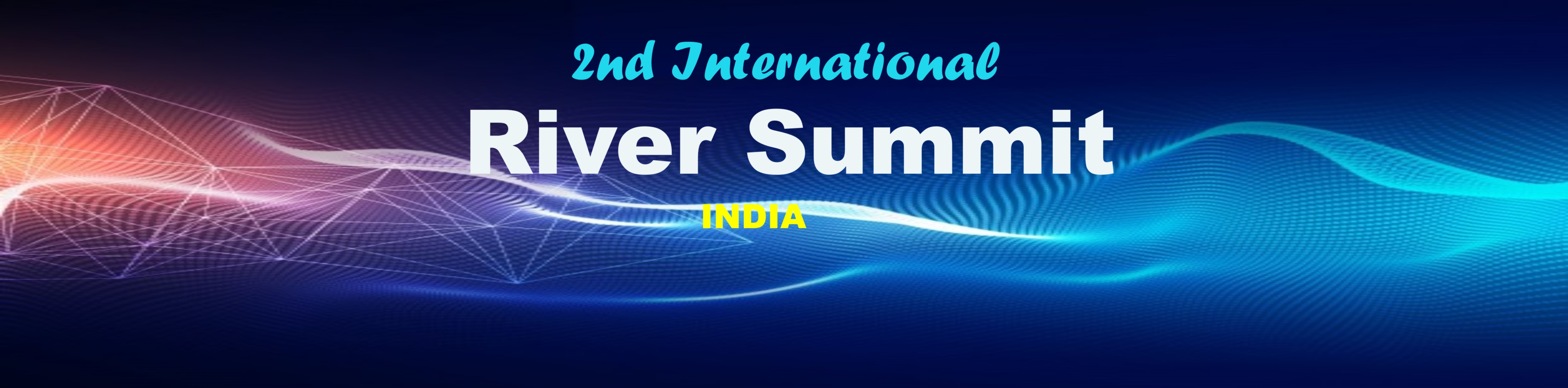 RiverEcos-2015